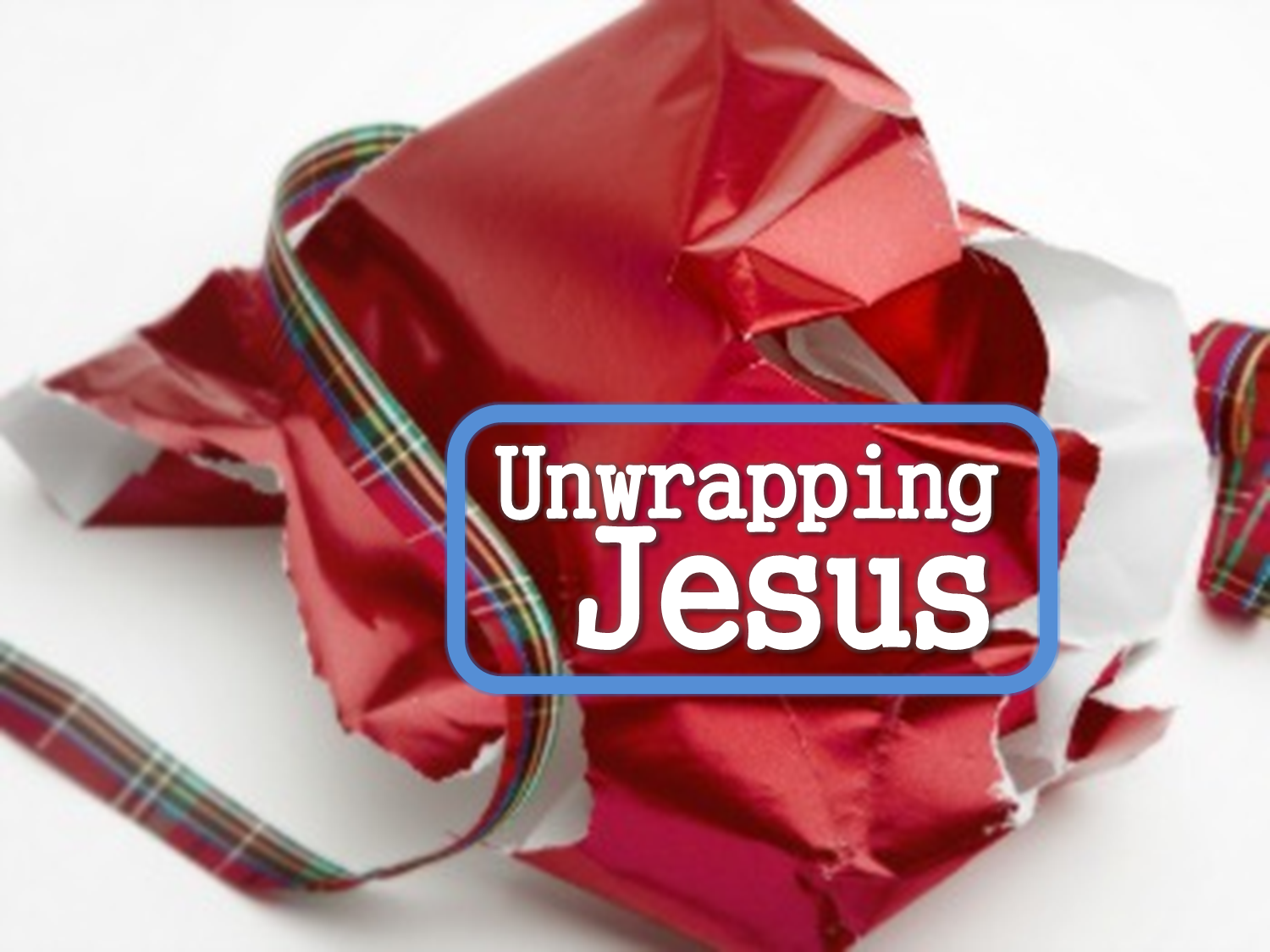 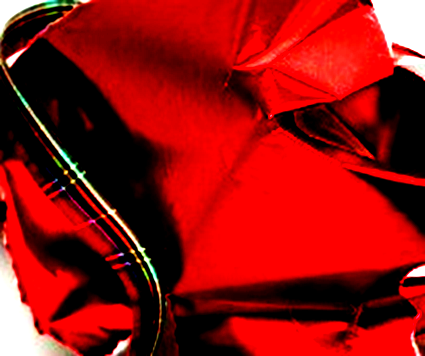 Which God do you serve?
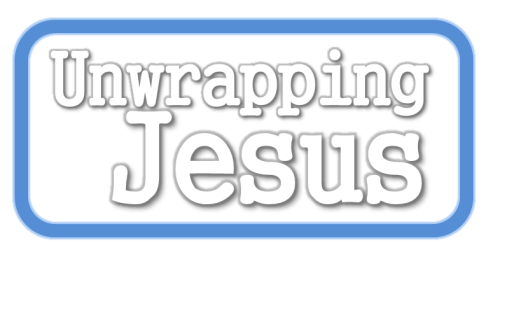 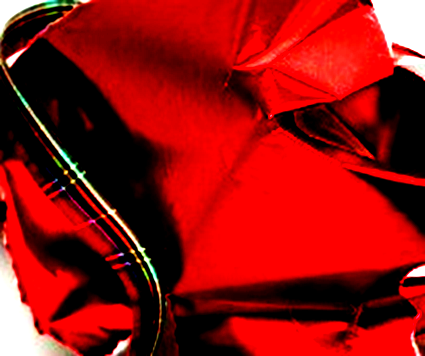 1 Clap your hands, all you nations;
    shout to God with cries of joy.
2 For the LORD Most High is awesome,
    the great King over all the earth.
3 He subdued nations under us,
    peoples under our feet.
4 He chose our inheritance for us,
    the pride of Jacob, whom he loved.
5 God has ascended amid shouts of joy,
    the LORD amid the sounding of trumpets.
6 Sing praises to God, sing praises;
    sing praises to our King, sing praises.
7 For God is the King of all the earth;
    sing to him a psalm of praise.
8 God reigns over the nations;
    God is seated on his holy throne.
9 The nobles of the nations assemble
    as the people of the God of Abraham,
for the kings of the earth belong to God;
    he is greatly exalted.
Psalm 47
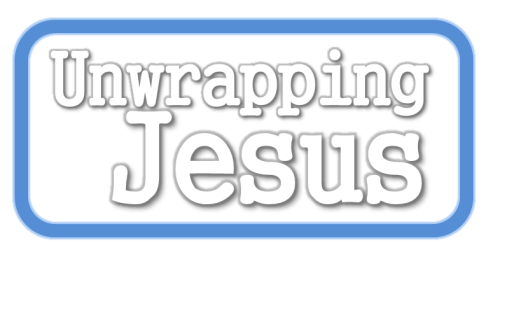 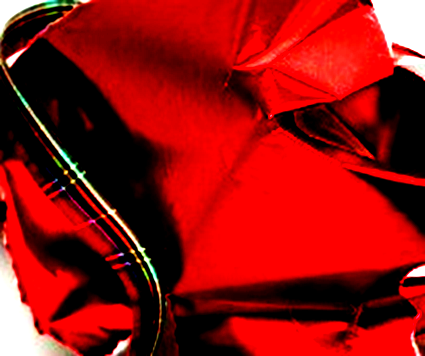 1 Samuel 8
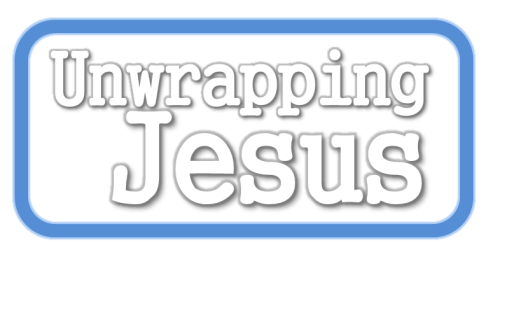 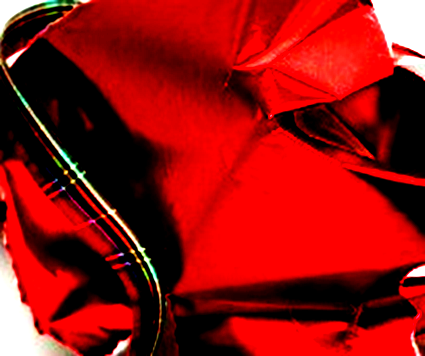 3 major offices of Jesus Christ:
Prophet- not merely a messenger of revelation from God (like all the other prophets), but was himself the source of revelation from God
Priest- offered once and for all sacrifice and intercedes for us so that we can “come boldly before the throne of grace”! 
King- God made Jesus both Lord and Christ (Acts 2:36). He has ultimate authority and majesty; He is King of kings and Lord of lords!
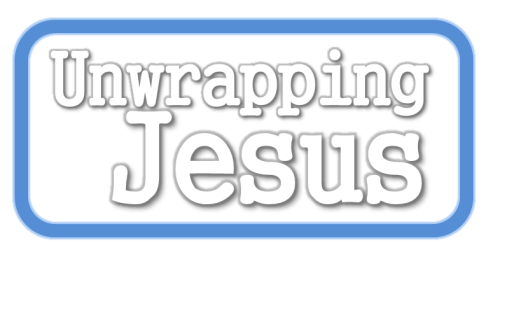 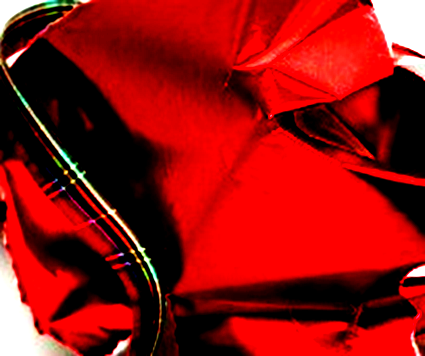 Jesus as King
Isaiah 9:6-7 (NIV)
6 For to us a child is born, to us a son is given,
    and the government will be on his shoulders.
And he will be called Wonderful Counselor, Mighty God, Everlasting Father, Prince of Peace.
7 Of the greatness of his government and peace
    there will be no end.
He will reign on David’s throne and over his kingdom, establishing and upholding it with justice and righteousness from that time on and forever.
The zeal of the Lord Almighty will              accomplish this.
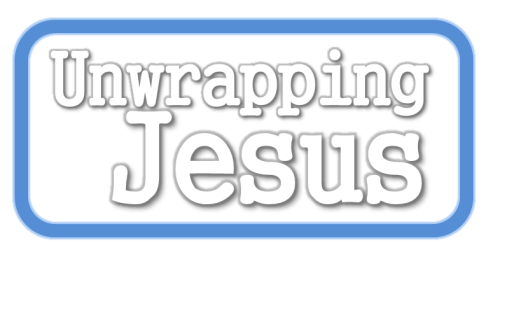 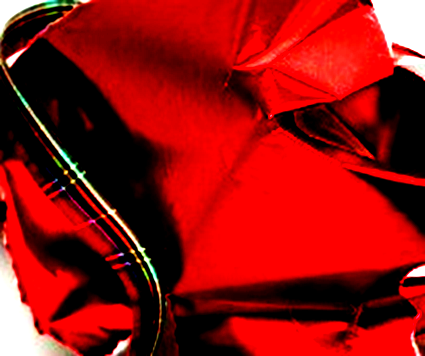 Jesus as King
Matthew 16:13-17 (NIV)
13 When Jesus came to the region of Caesarea Philippi, he asked his disciples, “Who do people say the Son of Man is?” 
14 They replied, “Some say John the Baptist; others say Elijah; and still others, Jeremiah or one of the prophets.” 15 “But what about you?” he asked. “Who do you say I am?” 
16 Simon Peter answered, “You are the Messiah, the Son of the living God.” 17 Jesus replied, “Blessed are you, Simon son of Jonah, for this was not revealed to you by flesh and blood, but by my Father in heaven.
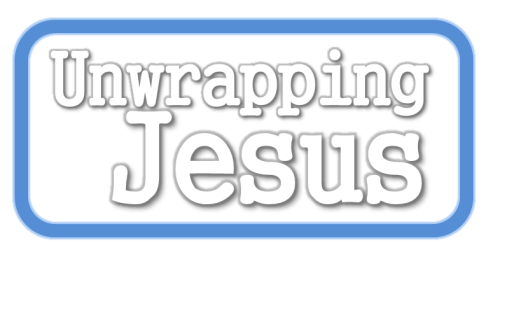 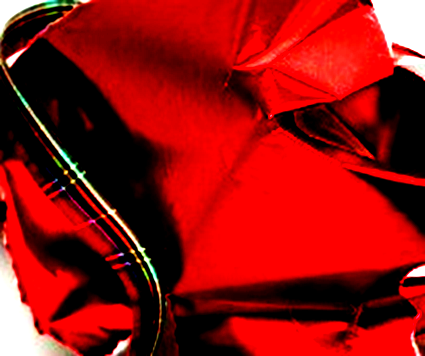 Jesus as King
Messiah= Christ = anointed king
A king has a king-dom or dominion; the sphere in which he rules. 
His kingdom is advanced when and where He reigns. 
Jesus said, ‘If I drive out demons by the Spirit of God, then the Kingdom of God has come upon you’ (Matt 12:28)
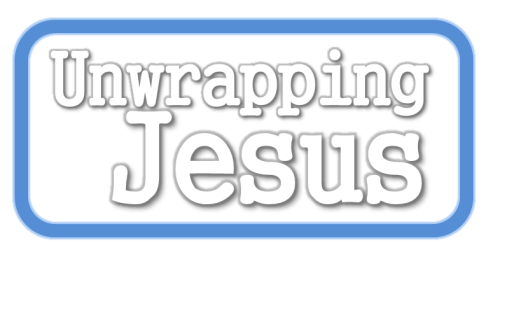 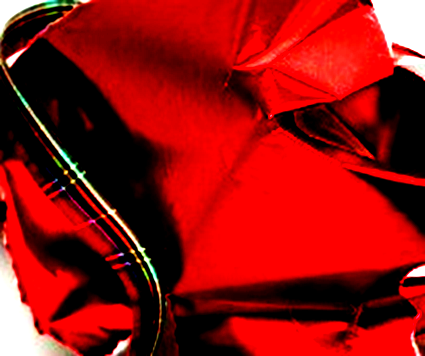 Jesus as King
A kingdom is the governing influence of a king over his territory; 
producing a citizenry of people who express his culture and reflect his nature
The Kingdom of God is… righteousness, peace and joy in the Holy Spirit (Rom 14:17). That is God’s rule
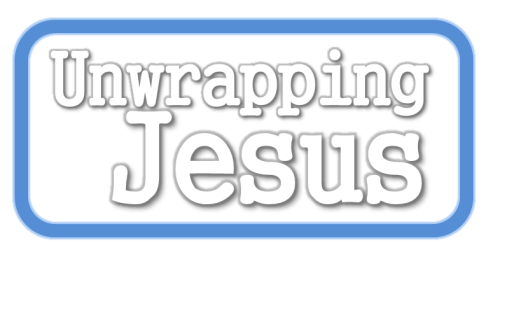 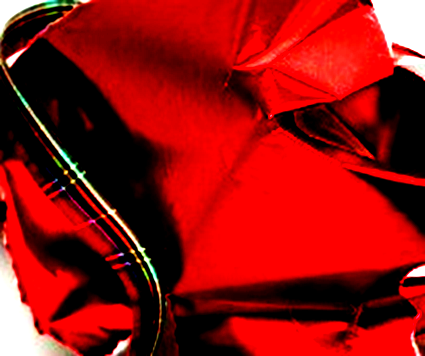 Jesus as King
1 Corinthians 4:20 (NLT)
For the Kingdom of God is not just a lot of talk; it is living by God’s power.
        Turn to      Isaiah 6:1-8
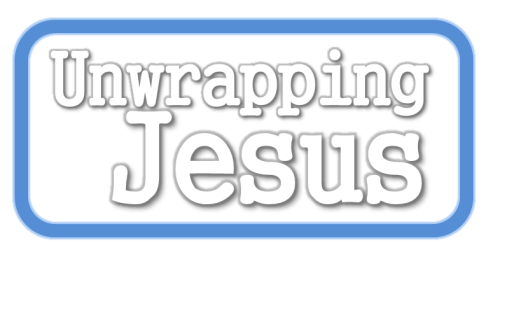